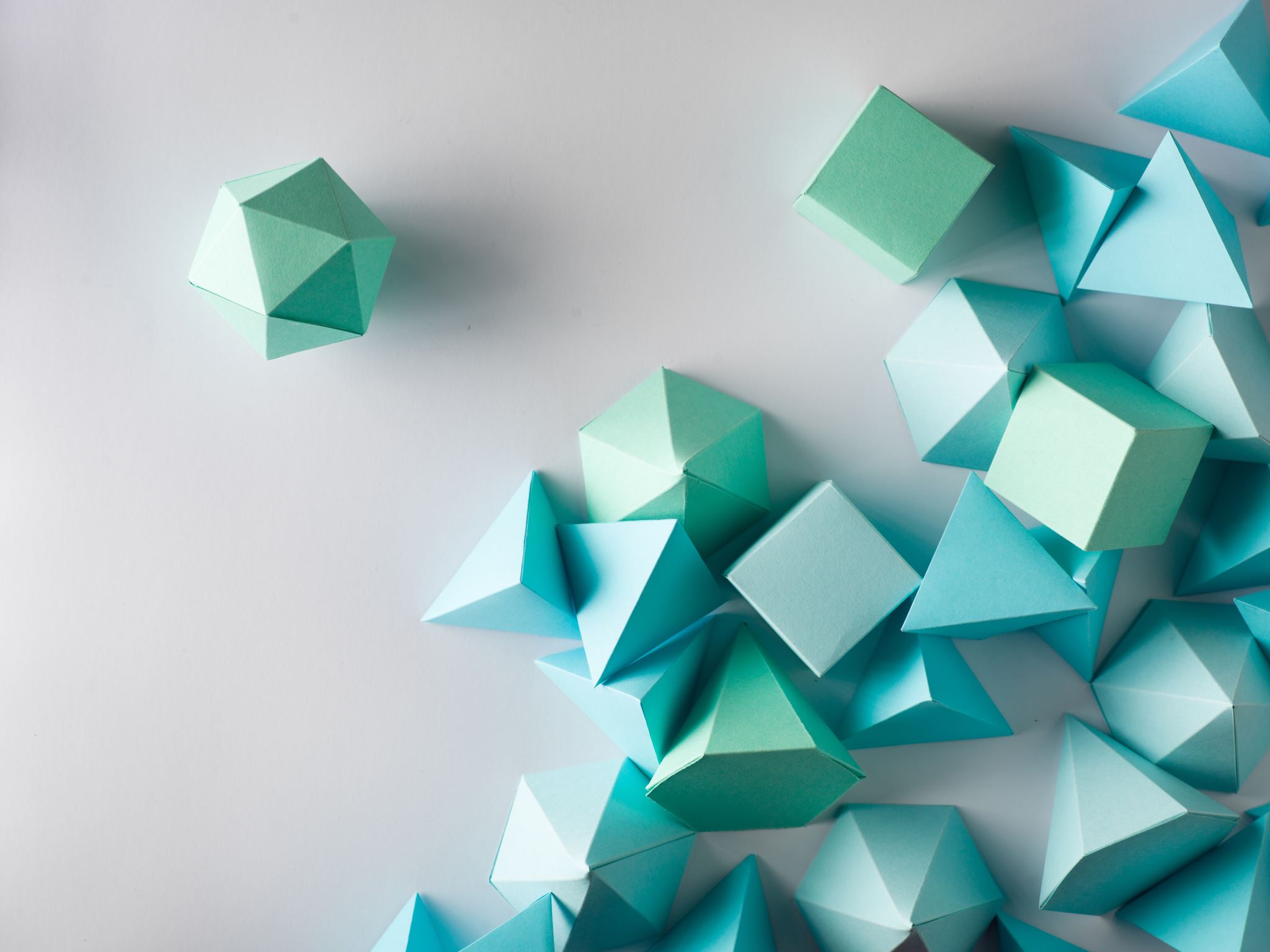 Huishoudkunde
Joanna Varela
42 jaar oud 
Docent i.o. 3e jaars
Vasculair diagnostisch laborant
Wie zijn jullie?
Interactief samen
Check in 

Kennisbundel aan, scherm delen
Respect voor elkaar
Steek een handje op
Laat elkaar uitpraten
Wees jezelf
Wat vinden jullie belangrijk?
Verdieping op aanvraag
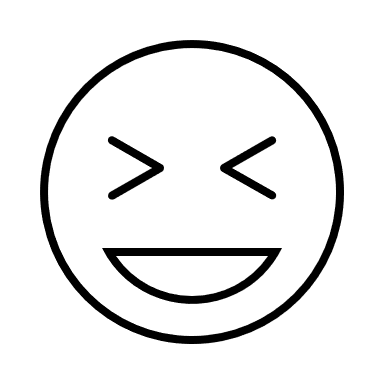 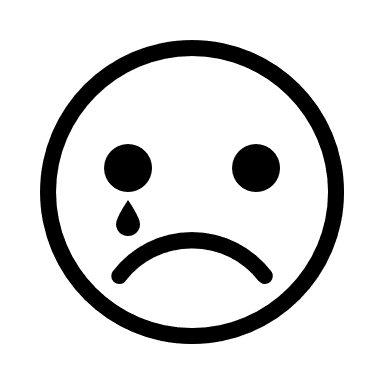 Uitleg toetsing online open powerpoint toets
Instructie padlet
Wat hebben jullie eraan?
Bedankt voor jullie feedback vorige weekEvaluatie invullen
https://forms.office.com/Pages/ResponsePage.aspx?id=DQSIkWdsW0yxEjajBLZtrQAAAAAAAAAAAAZAAI1Y3RxUQUYzR0NDUEVEVks3STY3TFIyNVk2MFBKOC4u
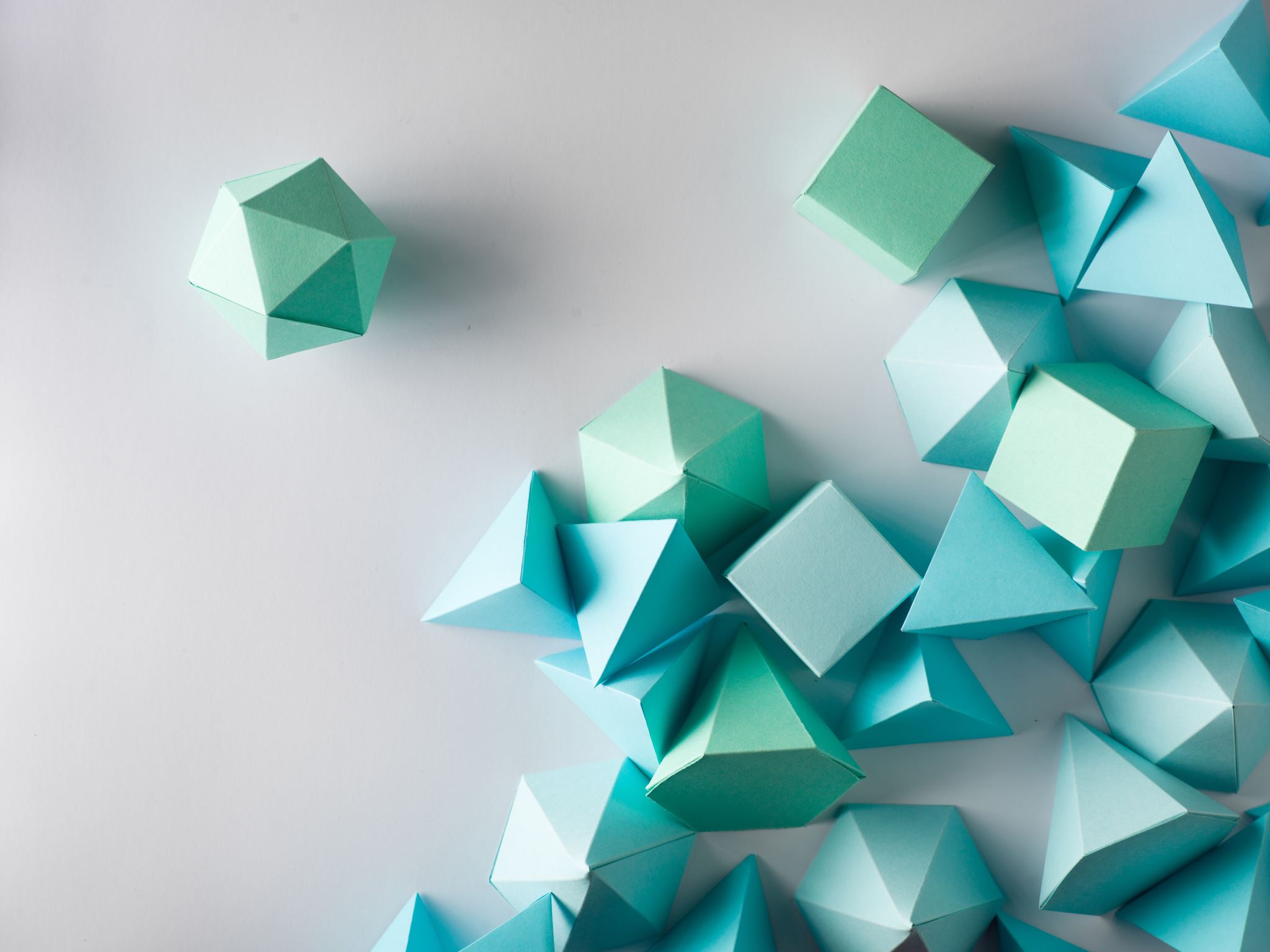 Leerdoel/Overzicht lesWeek 6
De student kan werken volgens richtlijnen, protocollen en voorschriften bij het onderhouden van textiel. 
De student ondersteunt de zorgvrager bij het verzorgen van textiel volgens richtlijnen van de organisatie en afspraken uit het zorgplan. 
De student kan uitleggen wat het verschil is tussen een samenstellingsetiket en het behandelingsetiket. 

Padlet Voeding  communiceert met powerpoint voeding
Filmpje en site wasvoorschriften  communiceert met padlet werkplan
Padlet werkplanPP wonen en huishouden
De padletscommuniceren met toetsing
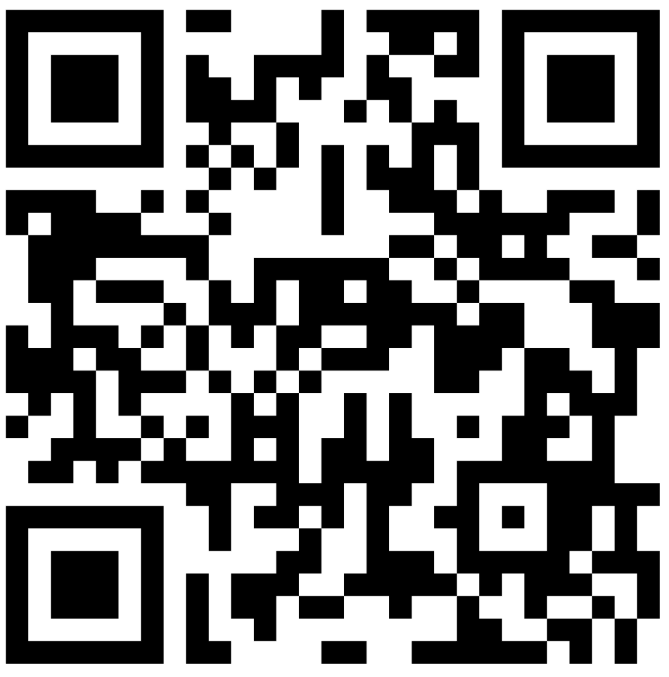 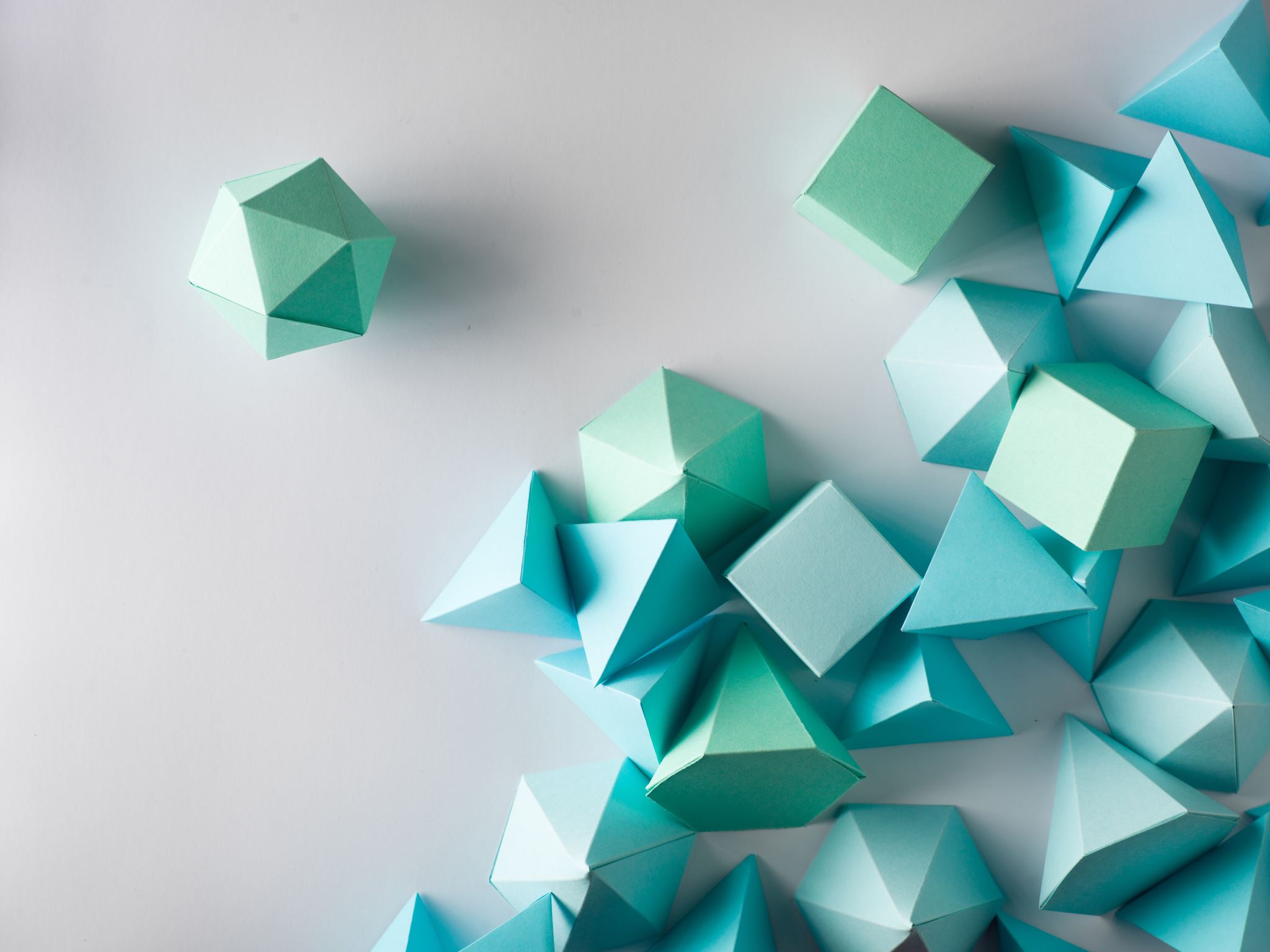 Padlet Voeding
https://padlet.com/joannarodrigues23/z3kyjdz58q2uihx4
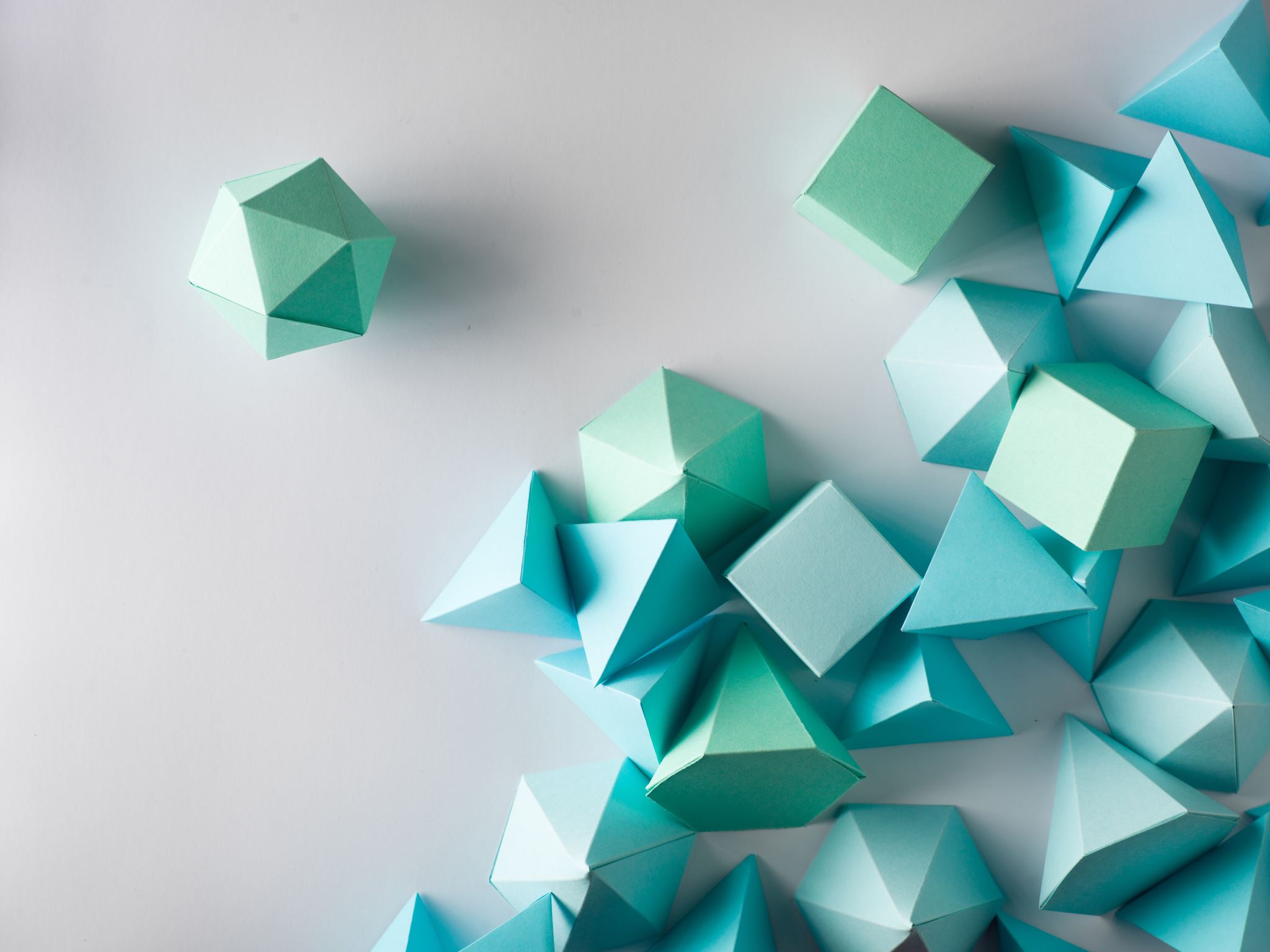 Wasvoorschriften
https://www.wasmachines.nl/nieuws/betekenis-van-de-wassymbolen-op-het-waslabel
Fil
https://www.bing.com/videos/search?q=schoonmaak+oudere&&view=detail&mid=49A7BE4194824902FC2849A7BE4194824902FC28&rvsmid=EF520F2620221DEEDC20EF520F2620221DEEDC20&FORM=VDRVRV​
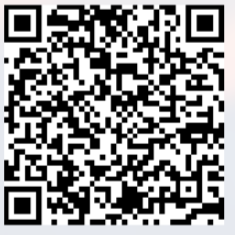 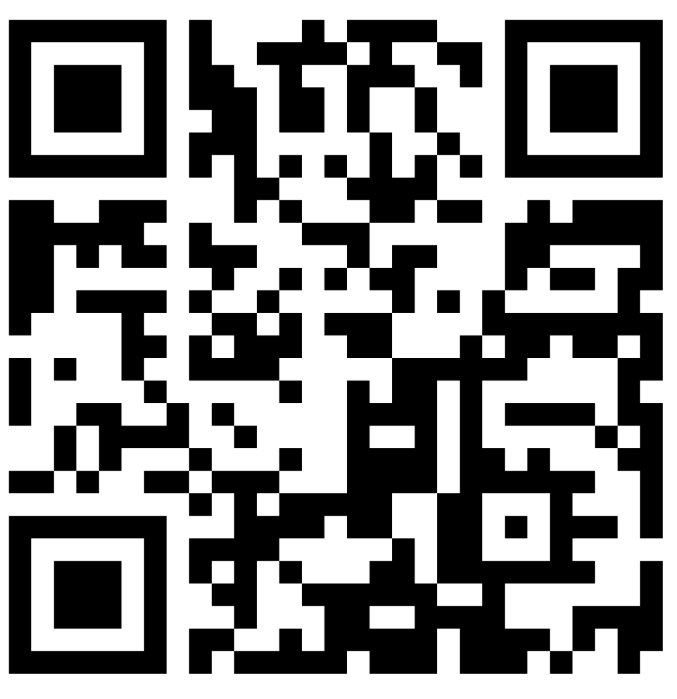 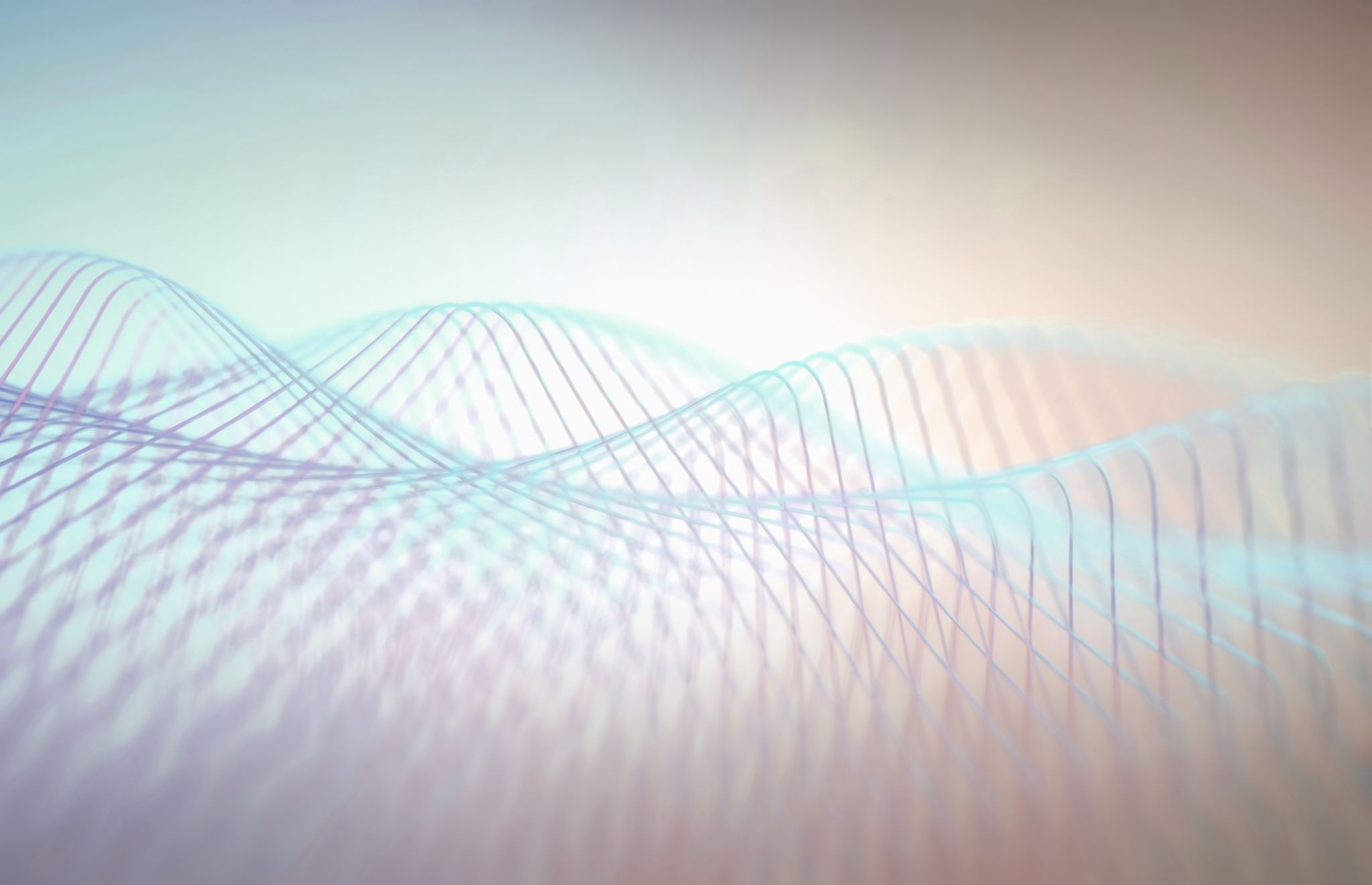 Padlet werkplan
https://padlet.com/joannarodrigues23/2o1vync11p6ahxbe
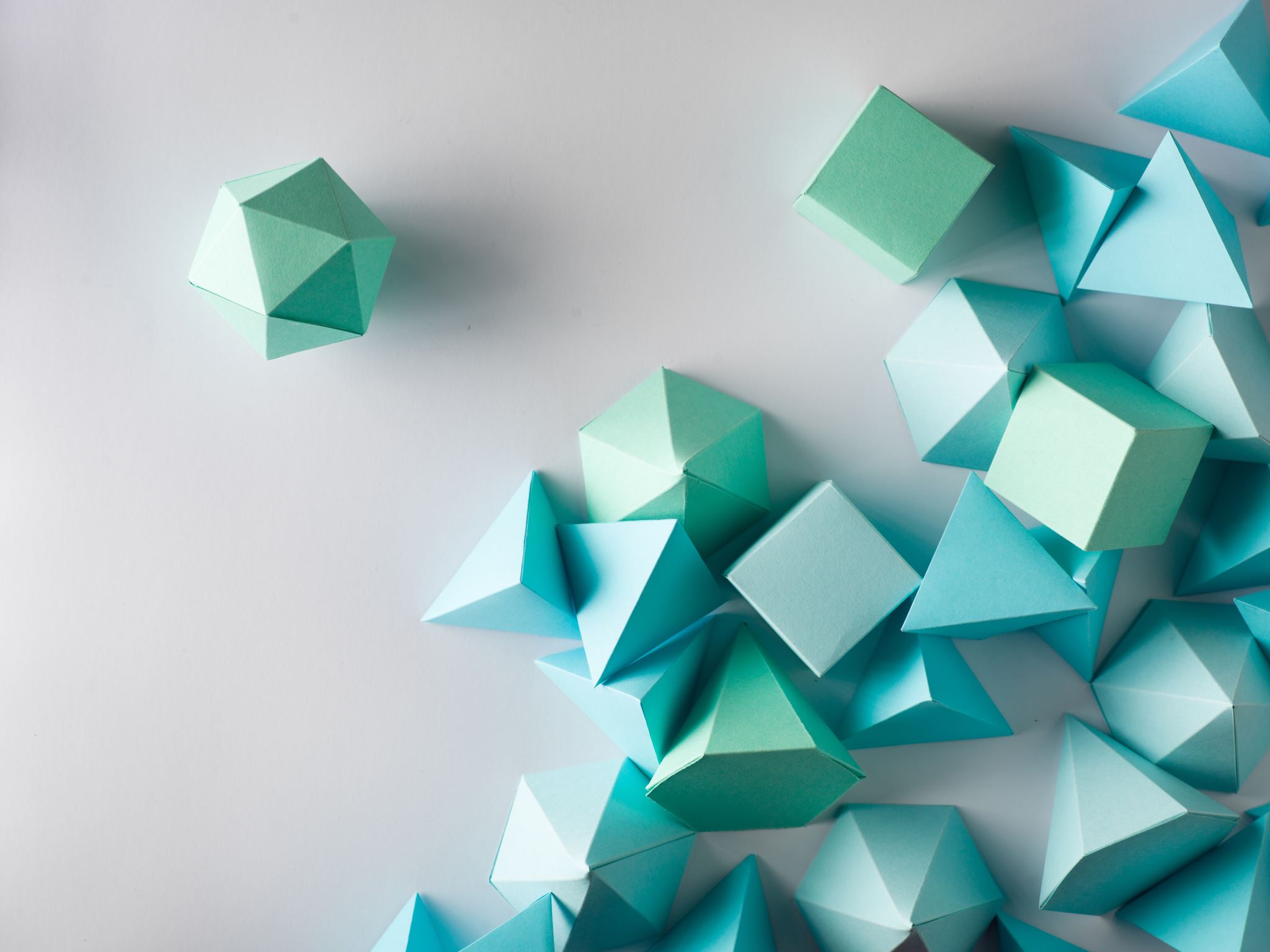 Volgende week
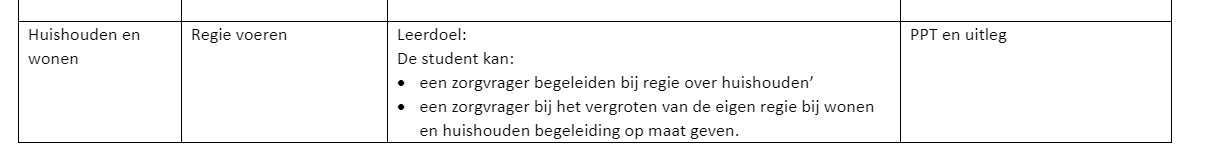